1
Excel: Latitude,  Longitude, and the Distance between Cities
An exercise in Absolute addressing
2
Enter the following data into Excel
3
Data entered into Excel
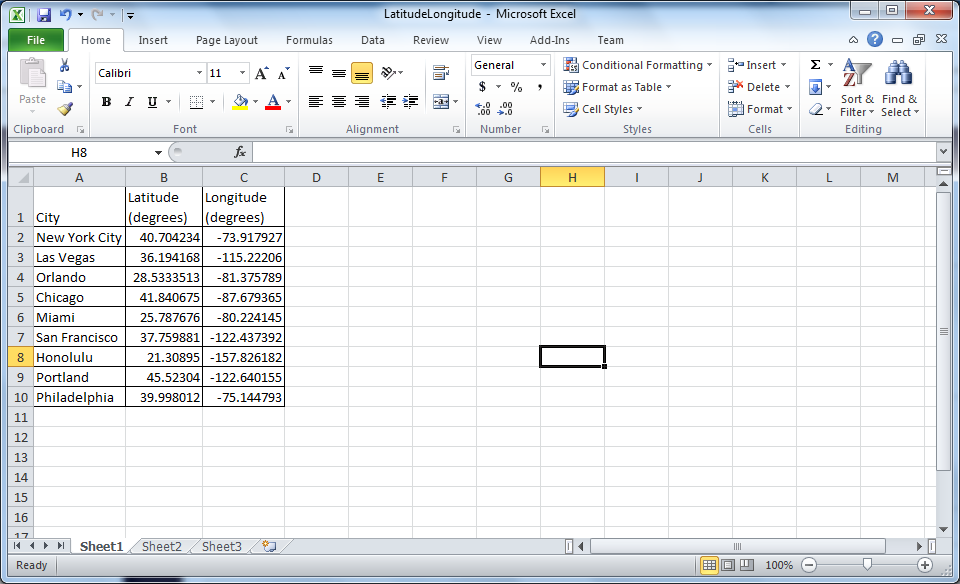 4
Convert the Latitude and Longitude from degrees to radians.  180 degrees corresponds to π radians. There is a radians() function in Excel for this purpose
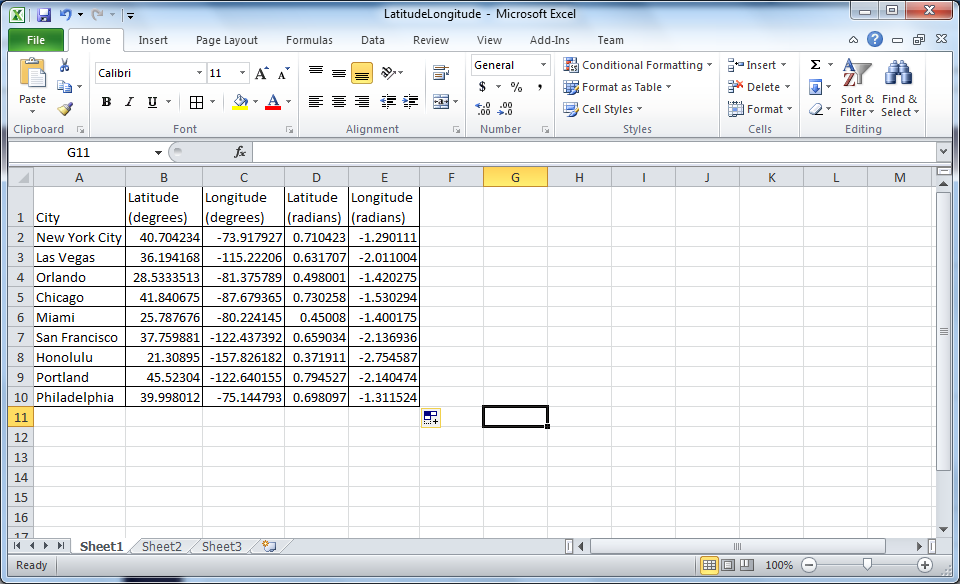 5
Insert 5 rows above
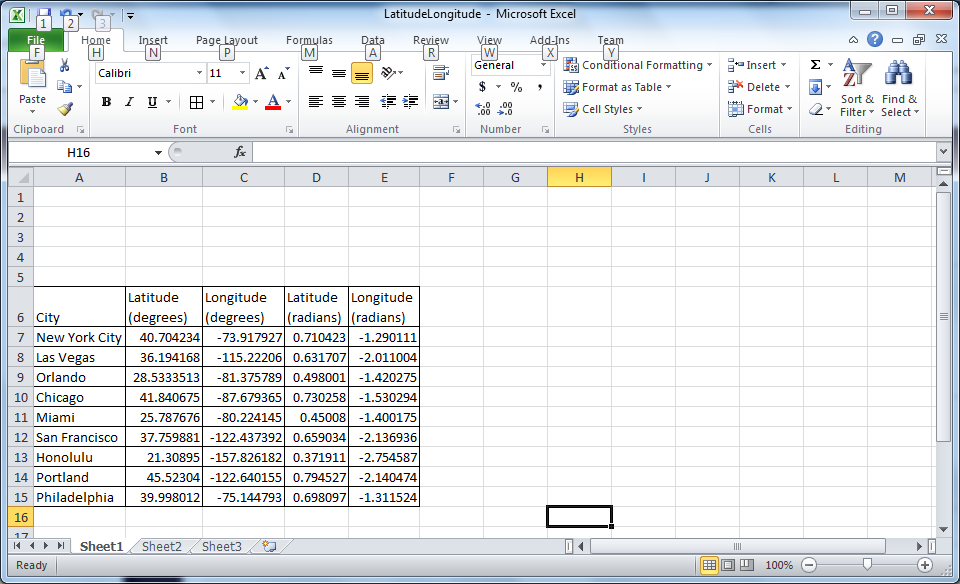 6
Highlight data and click on Copy
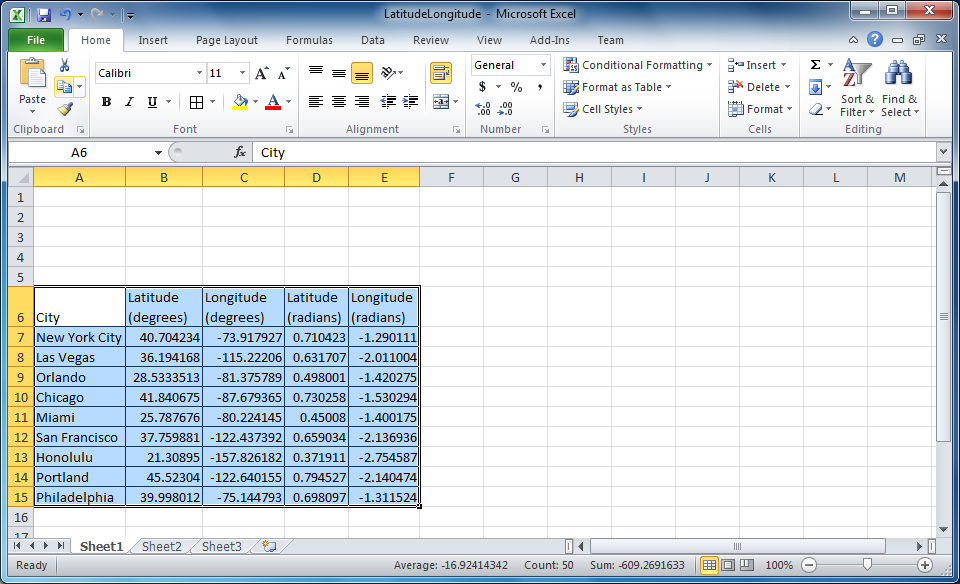 7
Highlight the cell F1, then click on the arrow under Paste.  Choose the “Transpose” option.
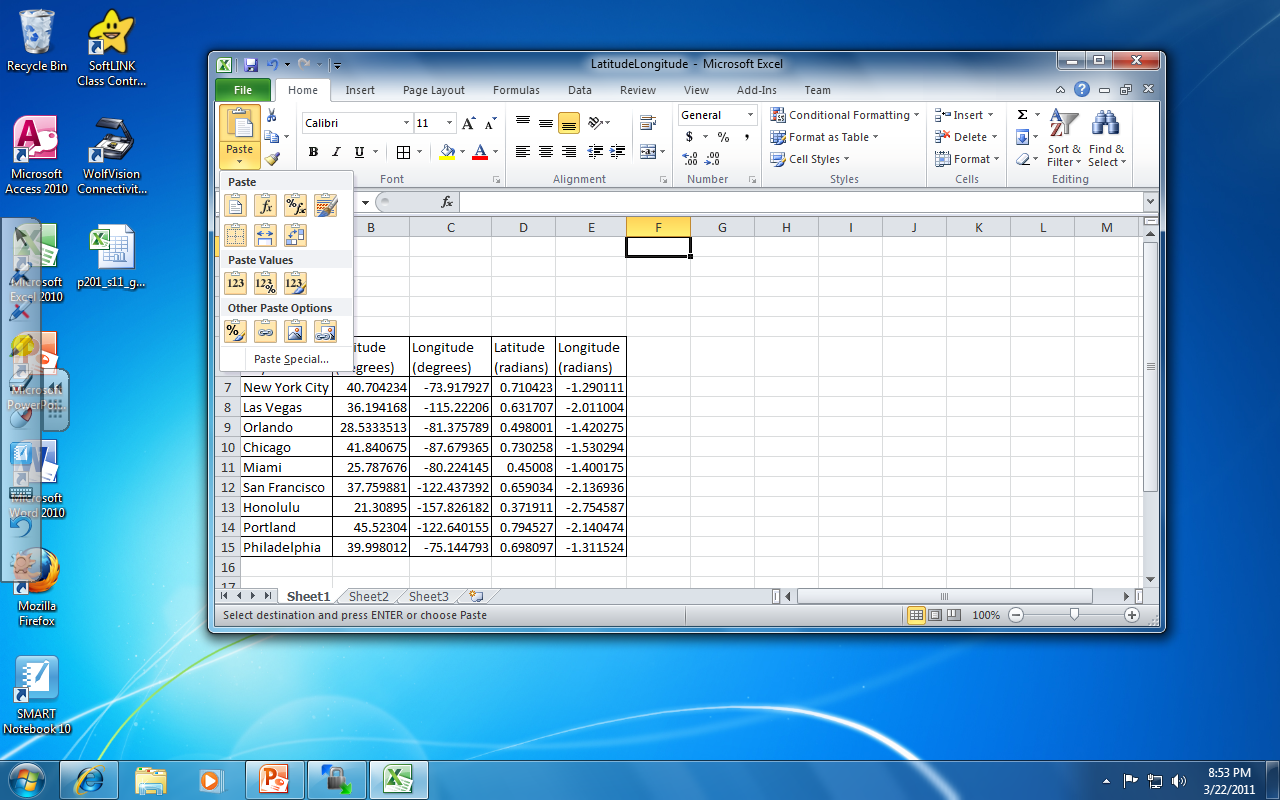 8
Result of transposed paste.
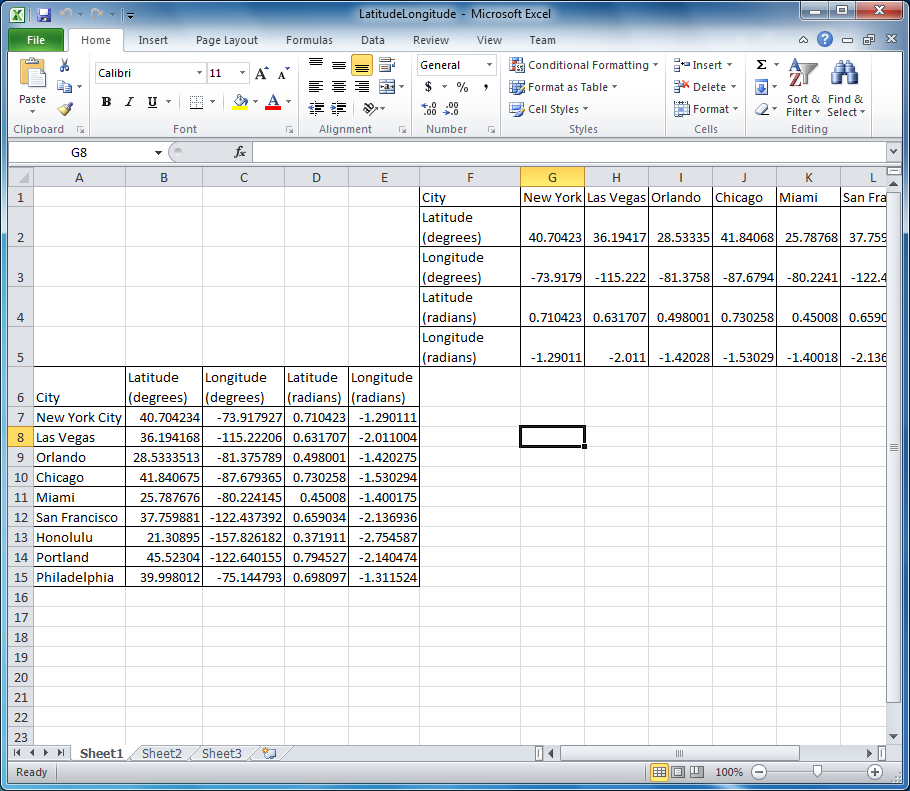 9
Enter the radius of the Earth in miles in some cell.
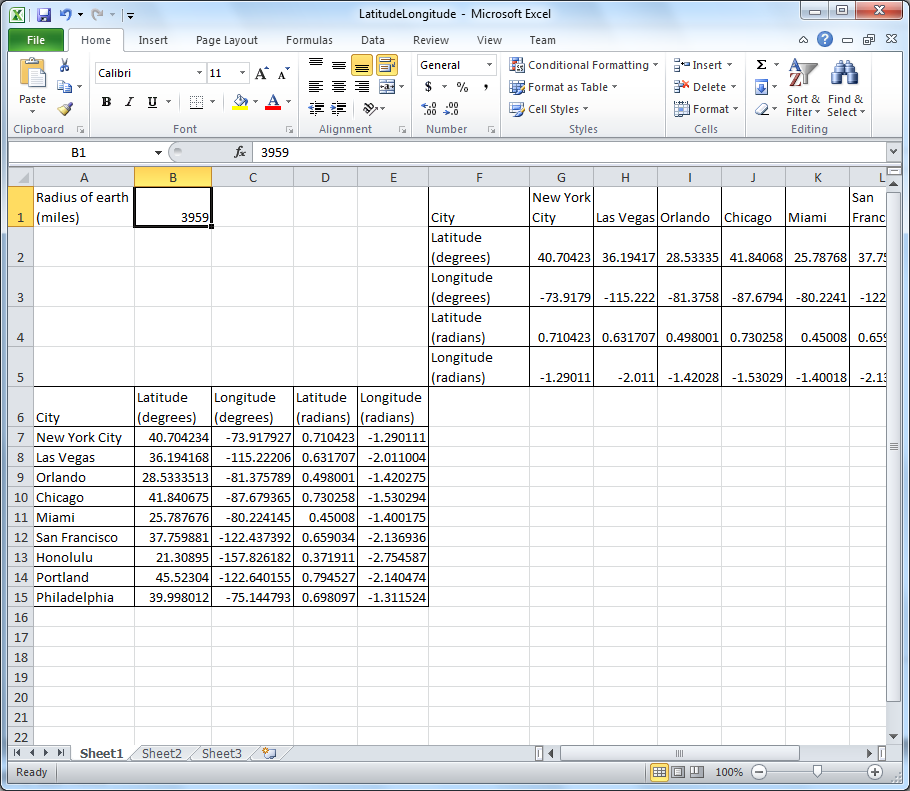 10
Enter the formula for the distance between two cities (City1 and City 2) based on their latitude and longitude
=ACOS(SIN(LAT1)*SIN(LAT2)+COS(LAT1)*COS(LAT2)*COS(LONG2-LONG1))*RADIUS
For LAT1 and LONG1 use a $ before the letter; 
for LAT2 and LONG2 use a $ before the number; 
for RADIUS use a $ before the letter and the number. 
=ACOS(SIN($D7)*SIN(G$4)+COS($D7)*COS(G$4)*COS(G$5-$E7))*$B$1
11
Enter the formula for the distance and copy it across rows and down columns
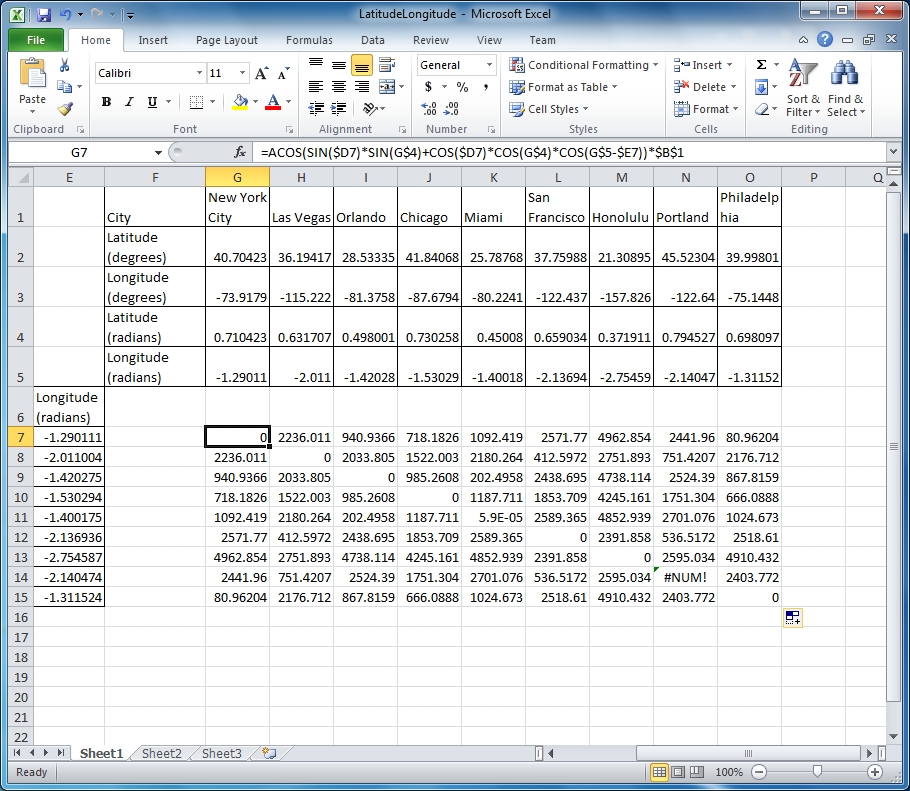